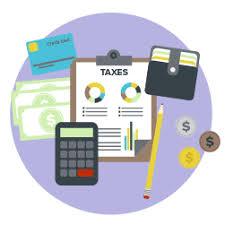 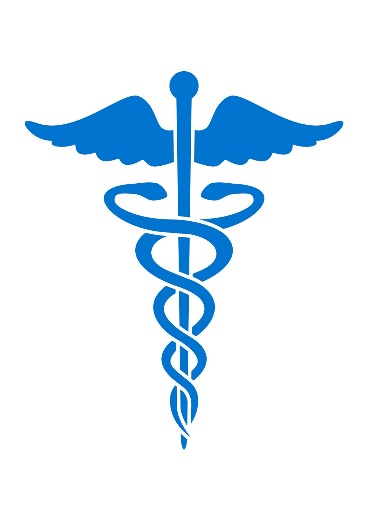 Benefits
Costs
Class Agenda
Announcements
Introduction to Module #4
Calculating Benefit/Cost Ratio
Career Trade-offs
Assignments
Module 4 Agenda
10/14: Intro to Mod 4
10/16: Speaker-Renee Captor 
10/19: Speaker-Bob Watson 
10/21: Benchmarking
10/23: Competition Workshop
10/26: Competition Debriefing
10/28: Second Competition Debriefing + Benchmarking Workshop
10/30: Benchmarking Workshop
11/2: Module 4 Due
[Speaker Notes: Note: Benchmarking Workshop with TA  2nd half of 10/28 and 10/30  Module 4 Director should decide]
Competition Points
Winners
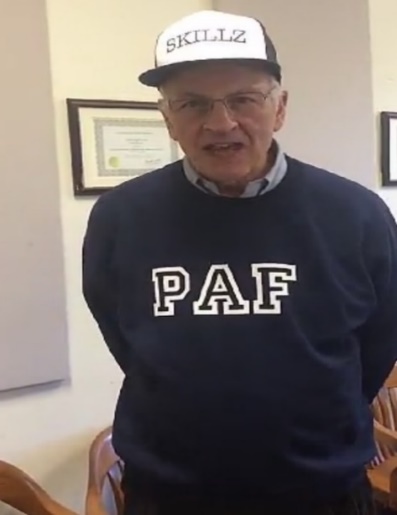 Losers
As of 3/9/2020
Reminder: Apply to be a TA!
Who: Lovers of PST (you do NOT need to be a PST major), hard workers, leaders, those with an A- or A 

What: Be a TA for PST 101 – Spring 2021

When: The application, which is on the website under the TA tab, is due (emailed to Joanna) by Friday, October 16th by 8PM

How: Complete the application and an interview, end the course with an A- or A, be chosen

Questions? Email Joanna at jcvines@syr.edu
Review of Module 4 Requirements
Players
A
B
Societal
Problems
Public
Policy
C
[Speaker Notes: Refer to Triangle Diagram

Clearly State a Solid Public Policy and Use Same In Chapters 7 and 8

Learn Excel and Use It for Chapter 8]
7.1 Select a Policy
Does not have to be the same problem/policy from Module 3!
Can be local, state, or national
The policy must still have a policy tool
[Speaker Notes: For 7.2 B – Be sure to tell the students they must justify their rating, not justify their benefits.
-Recommend that they keep the same policy, it may be easier for them.]
7.2 and 7.3 Benefit/Cost Analysis
Benefits - policy impacts good for society or some segment of it
Costs - policy impacts bad for society or some segment of it 
Operating criteria for good or bad is life, liberty and the pursuit of happiness
Examples on the next slide
Policy Proposal to address lack 
of learning in PST 101
“Allow each student to rewrite and correct their worst module paper.”
Rankings Benefits and Costs for 101
Sum
Ratio= Sum of Benefits=	  Sum of Costs
[Speaker Notes: List and Rate 1-3
Looking at as public interest

Not Just Financial

Government Costs are Always There
-students should follow along in reader
-assign numbers as if omniscient observer, not as a player
-REMEMBER that your policy (the action itself) SHOULD be the number one benefit
-benefit and cost can be same thing (I.e. less and more learning). Can be confusing, but is important to bring up
-ratio should be greater than one.  If not, the policy is not worth pursuing.  If it equals one, it is also a waste of time
- Make sure benefits and costs are distinct
	- all costs not the same -  all benefits not the same
main societal condition improving should be #1 benefit
Also can not be 0, need to be more benefits than costs]
Exercise 7.4
Exploring Career Options from a Benefit Cost Perspective 
Career Triangle
Career Field Explorer
Career Field Explorer Priority
____
____
____
____
____
____
____
____
Average Salary . . . . . . . . . . . . . . . . . .Top 5%
Work no more than 40hrs/week . . . . . . .80 hrs
Do Good Field . . . . . . . . . . . . . .Money-Making
Near Where you Live . . . . . . . . . . . . .Far Away
Little Traveling . . . . . . . . . . . .Lots of Traveling
Economically Risky . . . . . . . . . . . . . . Not Risky
Orderly . . . . . . . . . . . . . . . . . . . . . . . .Chaotic
Professional/Graduate Education . . . . .No More
(Low = 1, Medium = 2, High = 3)
7.4B Rating Career Interests
Agriculture, food, and natural resources
Architecture and construction 
Arts, AV-Technology, and communications
Business, management, and administration 
Education and training
Finance
Government and public administration
Health science
Human services
Information technology
Law, public safety, corrections and security
Manufacturing 
Marketing, sales and services
Science, technology, engineering, and mathematics (STEM)
Transportation, distribution and logistics 
Hospitality and tourism
7.4C Find Occupations
http://online.onetcenter.org
-Click on Career Cluster, under Finding Occupations
Thinking about Exercise 7.4:The Career Triangle
PHYSICAL THINGS
Forest Ranger
Graphic Design
Dentist
Engineer
Physician
Computer Designer
Scientist
Salesperson
Journalist
Marketing
Lobbyist
College Professor
K-12 Teacher
Accountant
Lawyer
PEOPLE                                                        INFORMATION
[Speaker Notes: Notes
Discuss the need to focus on people or information and how that leads to management.

Discuss private, public, non-profit careers]
John Mandyck
Graduated Syracuse University in 1992 as a Policy Studies major and was SA President.
Served as Chief Sustainability Officer at United Technologies Corporation for three years
Currently the Chairman of Urban Green Council 
https://www.urbangreencouncil.org/
He credits Maxwell for providing him a solid foundation in policy and data analysis, which he relies on every day in his career.
Policy Focus: ENVIRONMENT
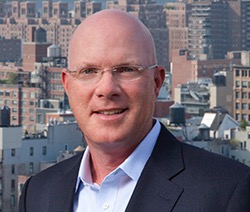 Extra Credit Opportunity
Email your TA a question about public policy regarding the environment for next class by 12:45 PM on 10/16
If every member in your group brings in a typed question your group will earn 1 extra credit point
For next class…
Submit your question for John Mandyck to your TA by 12:45 PM on 10/16 and come prepared to ask it
TA application due THIS FRIDAY 10/16 at 8:00 PM
Module 4 Paper due Monday 11/2